מערכת שידורים לאומית
(מערך דו ממדי – פרמטר/ערך מוחזר)
(מדעי המחשב י' – י"ב)
ויוי טרנר
נבדק ע"י: דפנה קדרון
ידע קודם נדרש
הוראות קלט/פלט והשמה
משתנים מטיפוסים שונים.
תנאים וביטויים בוליאניים
ביצוע חוזר – לולאת For ולולאת While
עבודה עם מערך חד ממדי ומערך דו ממדי
עבודה עם פעולות
מחלקות ועצמים
[Speaker Notes: כתיבת תוכנית ב-C## או Java
הדוגמאות הן ב-java אך ההבדלים הם בעיקר בפקודות הקלט והפלט]
מה נלמד היום
תזכורת על מערכים ובעיקר מערך דו ממדי
העברת מערך דו ממדי ומערך בכלל כפרמטר 
דוגמאות לצורך בהעברת המערך כפרמטר
מערך (חד ממדי/דו מימדי) כערך מוחזר
(מערך דו ממדי)
(מערך כפרמטר/כערך מוחזר)
(מערך דו ממדי – פרמטר/ערך מוחזר)
מערך דו מימדי - תזכורת
מערך של שורות ועמודות [x,y] mat
X  מציין את השורות, y  מציין את העמודות
(מערך דו ממדי – פרמטר/ערך מוחזר)
מערך דו מימדי - תזכורת
הגדרת והקצאת מערך דו מימדי:
 c#          int[,]  mat = new int[x,y];


Java       int[][]  mat = new int[x][y];
הקצאת מקום בזיכרון
הגדרה
(מערך דו ממדי – פרמטר/ערך מוחזר)
מערך דו מימדי – גישה לתא במערך
תא/איבר במערך דו מימדי – מסומן לפי שורה ועמודה
מתנהג כמו איבר במערך חד מימדי
שמתנהג כמו משתנה
(מערך דו ממדי – פרמטר/ערך מוחזר)
מערך דו מימדי – גישה לתא במערך
int[,]  mat = new int[5,6];
Mat[3,2] = 8;
(מערך דו ממדי – פרמטר/ערך מוחזר)
מערך דו מימדי מטיפוס מספרי – ערך ברירת מחדל
int[,]  mat = new int[5,6];
(מערך דו ממדי – פרמטר/ערך מוחזר)
מערך דו מימדי מטיפוס מספרי – ערך ברירת מחדל
int[,]  mat = new int[5,6];
(מערך דו ממדי – פרמטר/ערך מוחזר)
מערך כפרמטר – מה הכוונה?
כמו שפעולה יכולה לקבל פרמטרים מטיפוסים שונים, פרמטר יכול להיות מערך.
כאשר מעבירים מערך כפרמטר – מעבירים את כתובת המערך
כל שינוי שנבצע בערכי המערך יבוא לידי ביטוי גם בפעולה בה מתבצע השינוי וגם בפעולה המזמנת.
(מערך דו ממדי – פרמטר/ערך מוחזר)
זוכרים את הדוגמה מהשיעור הקודם
בסינמה סיטי 7 אולמות קולנוע 
במשך שבוע ימים מוקרן סרט מסויים בכל אולם ב 5 הקרנות ביום:
9:30 הקרנה 1
12:00 הקרנה 2
15:00 הקרנה 3
18:30 הקרנה 4
22:00 הקרנה 5
רוצים לבדוק איזה סרט מבוקש יותר 
ואיזה שעות ביום הביקוש גבוהה יותר 
באיזו הקרנה יש יותר צופים
איך עשינו זאת?
(מערך דו ממדי – פרמטר/ערך מוחזר)
כתבנו פעולה למניית מספר הכרטיסים שנמכרים לכל אולם לכל הקרנה:
כתבנו פעולה שלא מקבלת פרמטרים ולא מחזירה ערך.
בפעולה הגדרנו מערך דו ממדי מתאים
בפעולה קלטנו את פרטי מכירת הכרטיסים עד לקליטת 0 ..........
פרטי הקליטה:
מספר אולם 
מספר הקרנה
מספר הכרטיסים..... בדוגמה של צבירה
(מערך דו ממדי – פרמטר/ערך מוחזר)
סימון אולם והקרנה בעזרת שורה ועמודה במערך דו ממדי:
שורה במערך מסומן החל מ 0 ולכן......
הגדרנו מערך דו ממדי [ 5, 7 ] 
קלטנו ערך לאולם ( 1-7) והפחתנו  1 להתאמה לשורות במערך הדו ממדי (0-6)
קלטנו ערך להקרנה (1-5) והפחתנו 1 להתאמה לעמודות במערך הדו ממדי (0-4)
התוכנית
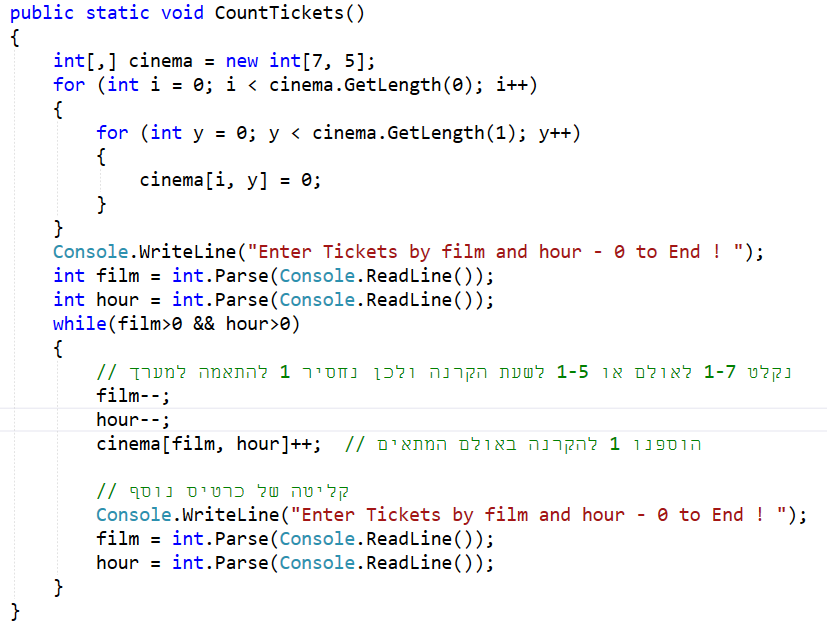 הפלט?
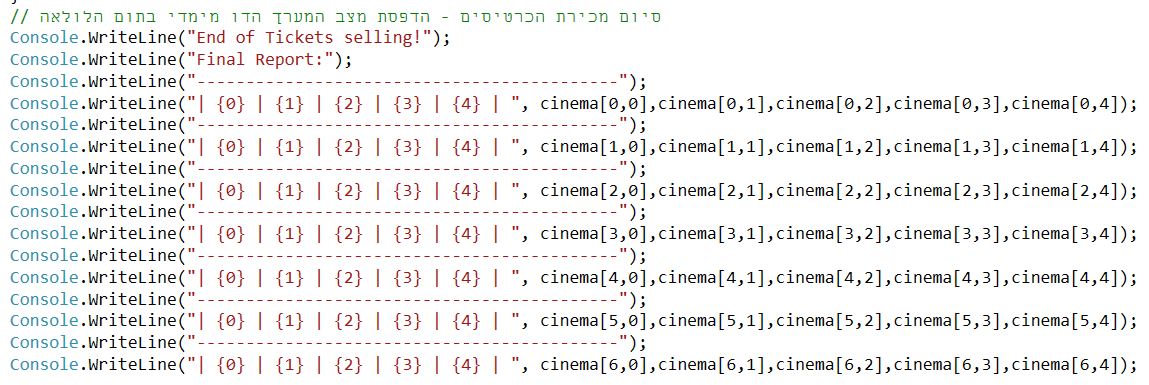 (מערך דו ממדי – פרמטר/ערך מוחזר)
מה קורה אם יש צורך בנתוני המערך בשתי פעולות שונות?
המערך מוגדר בפעולה הראשית למשל.......
נרצה לעדכן או לקרוא את נתוני המערך בפעולה אחרת שנקראת ע"י הפעולה הראשית
בפעולה המזמנת נרצה לקרא את נתוני המערך לאחר שעודכנו......
נעביר את המערך כפרמטר
ו/או
נחזיר את המערך
איך עושים זאת?
(מערך דו ממדי – פרמטר/ערך מוחזר)
העברת מערך כפרמטר לפעולה
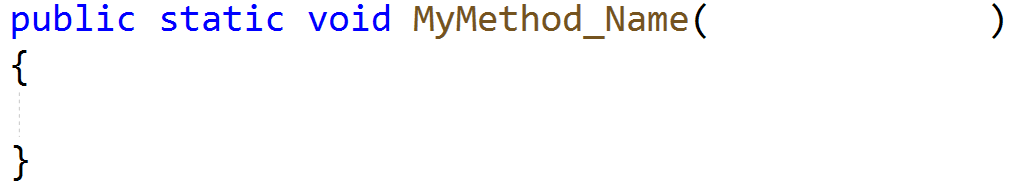 ....... , פרמטר , פרמטר
רשימת פרמטרים
(מערך דו ממדי – פרמטר/ערך מוחזר)
העברת מערך כפרמטר לפעולה
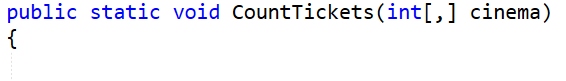 המערך כפרמטר
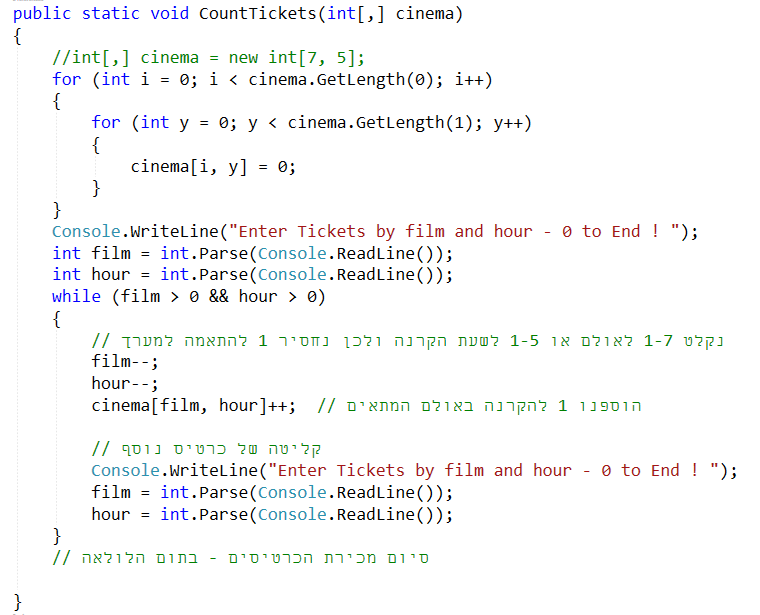 (מערך דו ממדי – פרמטר/ערך מוחזר)
העברת מערך כפרמטר לפעולה
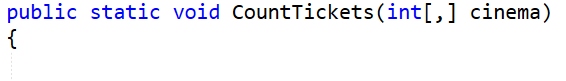 המערך כפרמטר
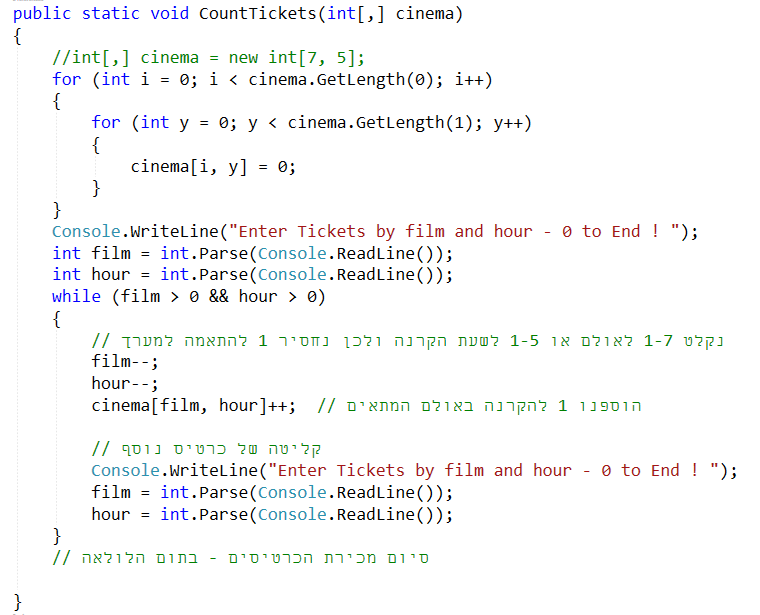 האם אנחנו צריכים לאפס את איברי המערך?
(מערך דו ממדי – פרמטר/ערך מוחזר)
העברת מערך כפרמטר לפעולה
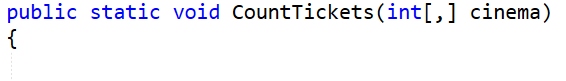 המערך כפרמטר
אנחנו מקבלים את המערך כפרמטר, 
מוכן לשימוש בהתאם למטרת הפעולה.
(מערך דו ממדי – פרמטר/ערך מוחזר)
העברת מערך כפרמטר לפעולה
הפעולה השלמה
המערך כפרמטר
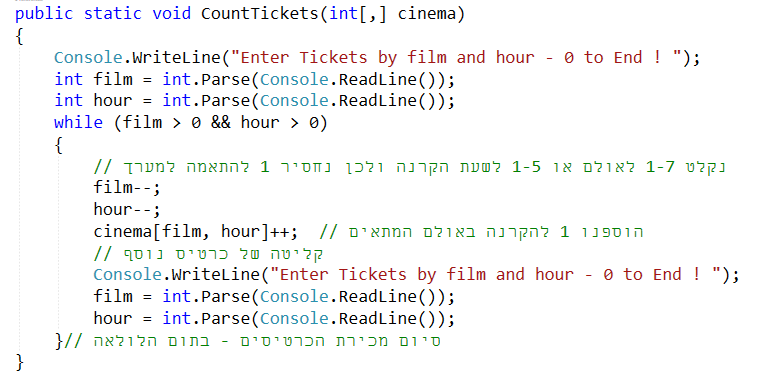 (מערך דו ממדי – פרמטר/ערך מוחזר)
הכנה והעברת מערך כפרמטר 
מהפעולה המזמנת -> לפעולה המבצעת
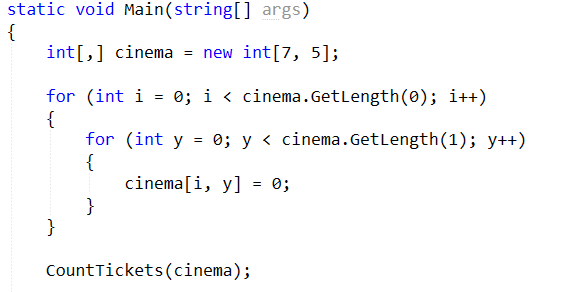 הגדרת המערך
ואיפוס
זימון הפעולה המבצעת
והעברת המערך כפרמטר
לאחר ביצוע הפעולה, 
מצב המערך השתנה
מדפיסים את המערך
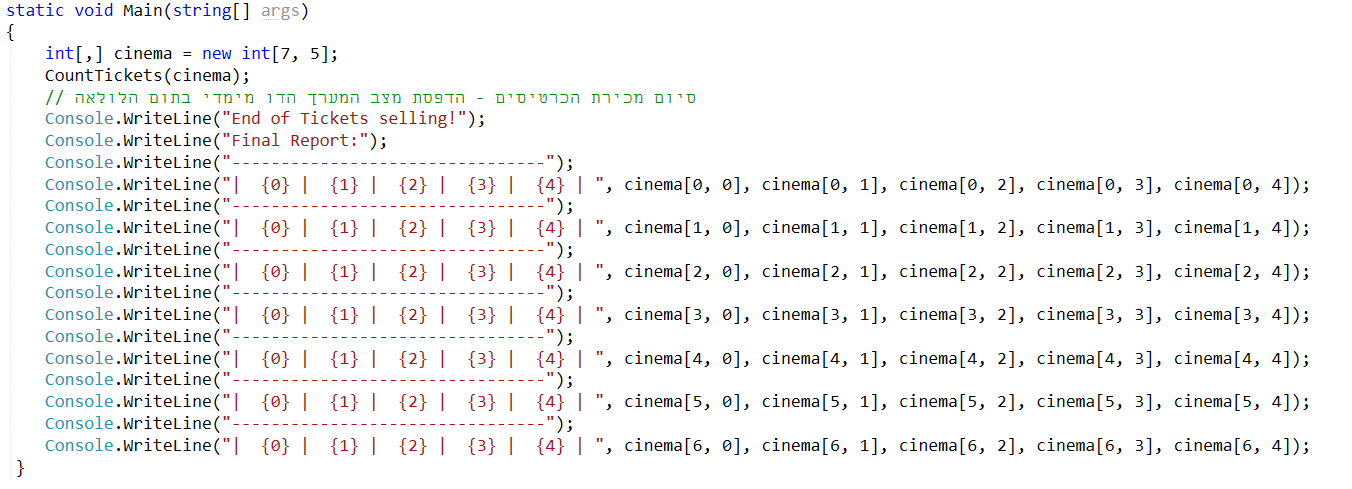 (מערך דו ממדי – פרמטר/ערך מוחזר)
העברת מערך כפרמטר לפעולה
המערך מוכר בפעולה המזמנת
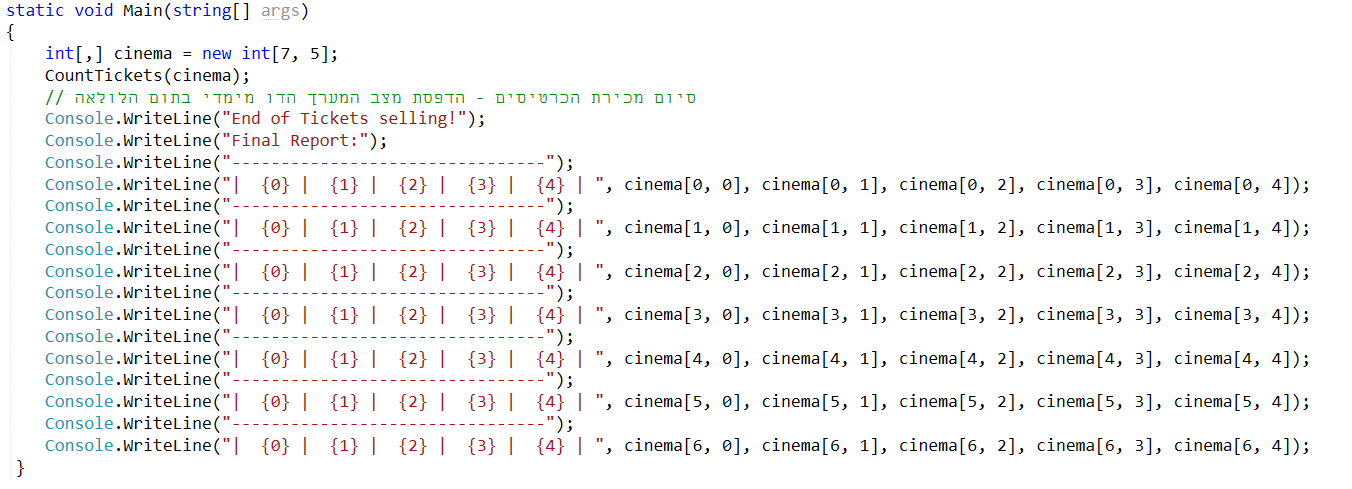 לאחר ביצוע הפעולה, 
מצב המערך השתנה
מדפיסים את המערך
(מערך דו ממדי – פרמטר/ערך מוחזר)
העברת מערך כפרמטר 
התמונה השלמה
הגדרת המערך
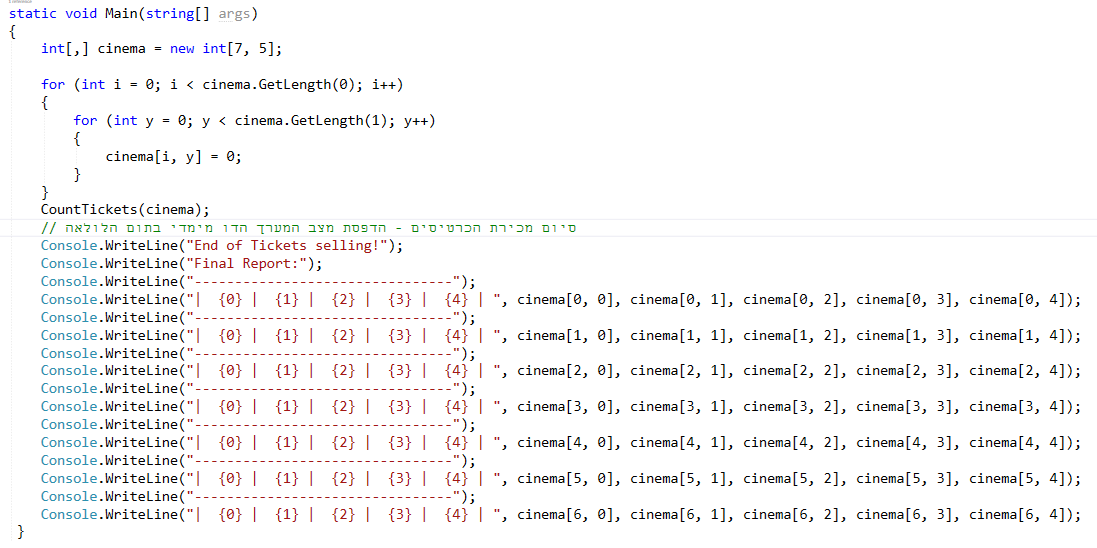 איפוס
הפעולה עם המערך כפרמטר
זימון הפעולה עם העברת המערך כפרמטר
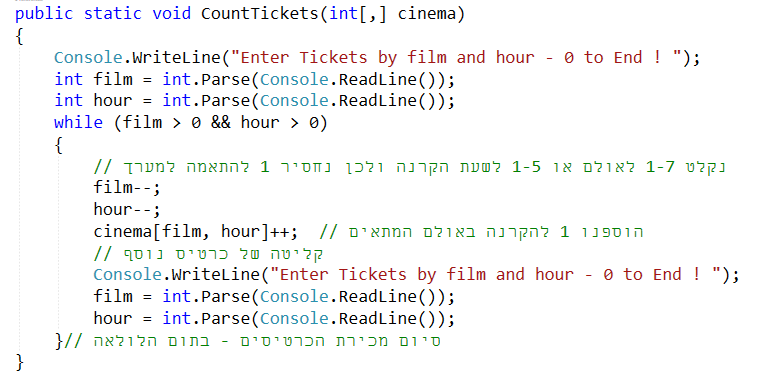 הדפסת המערך
כיוון שמערך הוא אובייקט, הועבר הצבעה לאובייקט/לעצם כפרמטר
כל השינויים שבוצעו לעצם בפעולה תקפים כאן בפעולה המזמנת
(מערך דו ממדי – פרמטר/ערך מוחזר)
הגדרת המערך בפעולה והחזרת ערך לפעולה המזמנת
טיפוס הערך מוחזר
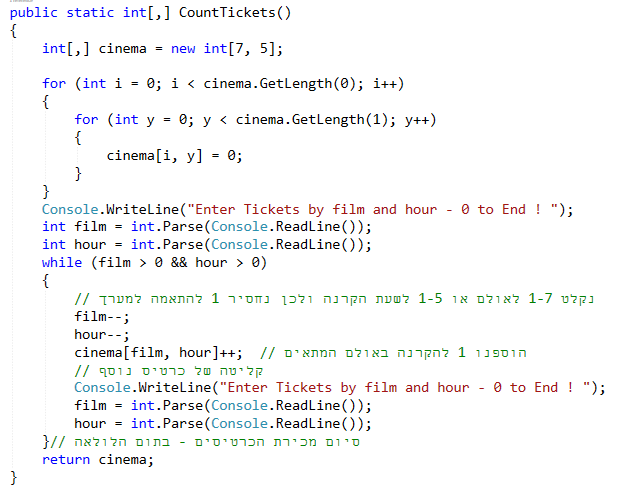 איך מחזירים מערך?
(מערך דו ממדי – פרמטר/ערך מוחזר)
טיפוס הערך מוחזר
הגדרת המערך בפעולה
והחזרת ערך
לפעולה המזמנת
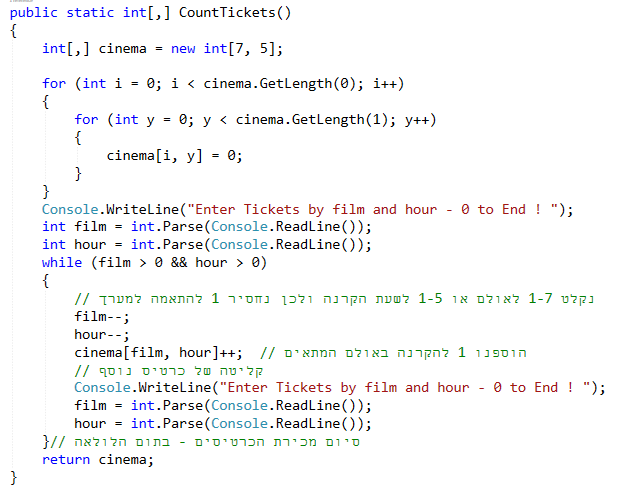 המערך מוחזר לפעולה המזמנת
(מערך דו ממדי – פרמטר/ערך מוחזר)
הגדרת המערך, זימון הפעולה
וקבלת ערך מוחזר
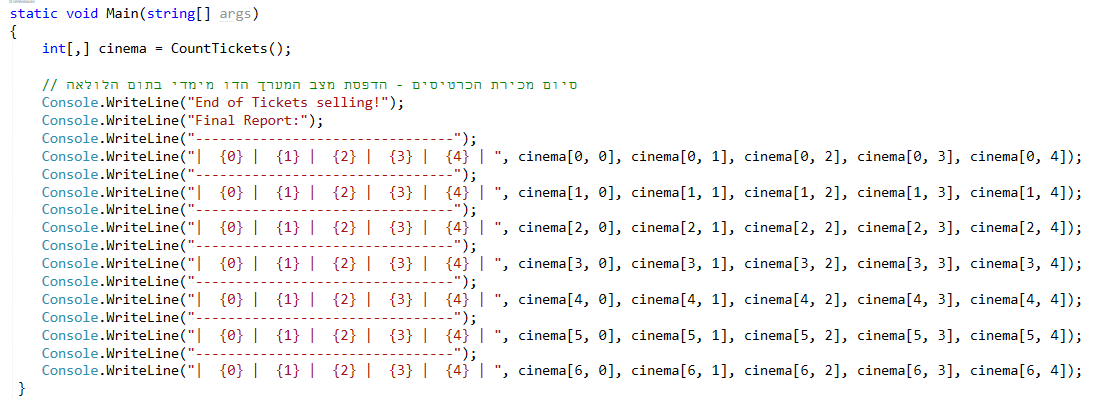 זימון הפעולה המחזירה את המערך כפרמטר
הדפסת המערך לאחר שהופעלה הפעולה והוחזר המערך כערך
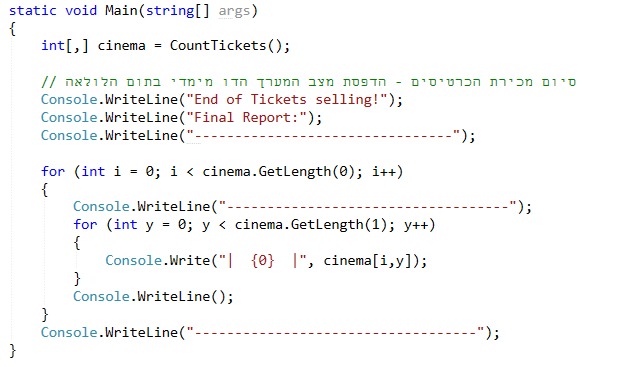 הדפסה בעזרת לולאה מקוננת
כיוון שמערך הוא אובייקט, הערך המוחזר הוא הצבעה לאובייקט/לעצם
כל השינויים שבוצעו לעצם בפעולה תקפים כאן בפעולה המזמנת
סיכום - ביניים
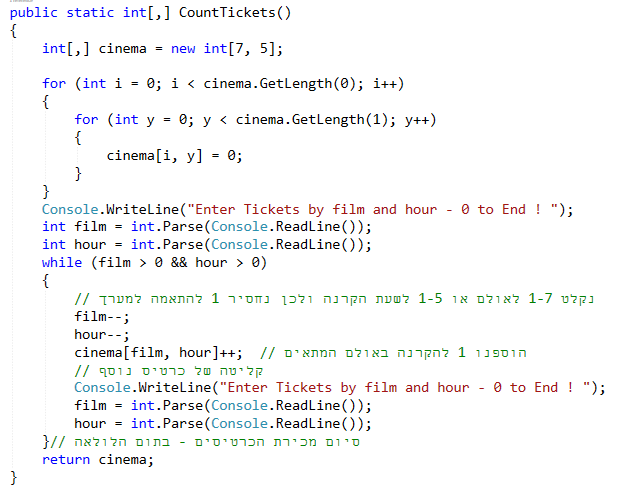 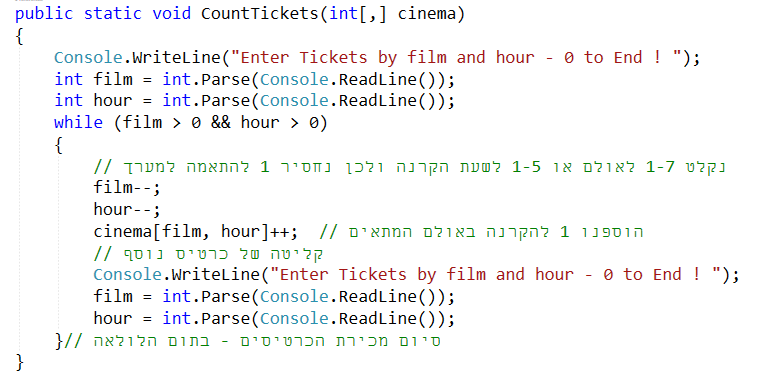 נסו בעצמכם
בסינמה סיטי 7 אולמות קולנוע 
במשך שבוע ימים מוקרן סרט מסויים בכל אולם ב 5 הקרנות ביום:
9:30 הקרנה 1
12:00 הקרנה 2
15:00 הקרנה 3
18:30 הקרנה 4
22:00 הקרנה 5
רצינו לבדוק איזה סרט מבוקש יותר ובאיזה שעות ביום הביקוש גבוהה יותר – באיזו הקרנה יש יותר צופים........
איך עושים זאת?
נסו בעצמכם
רצינו לבדוק איזה סרט מבוקש יותר ובאיזה שעות ביום הביקוש גבוהה יותר
 באיזו הקרנה יש יותר צופים........
בידינו מערך דו ממדי, הערכים שבו מציינים עבור כל אולם, בכל הקרנה, כמה כרטיסים נמכרו.
  נחפש את הערך המקסימאלי במערך – הוא מייצג באיזה אולם ואיזו הקרנה נמכרו הכי הרבה כרטיסים.
 ניתן לחפש את הערך המקסימאלי בכל שורה – האולם שבו נמכרו הכי הרבה כרטיסים בשעת הקרנה מסוימת.
 ניתן לחפש את הערך המקסימאלי בכל עמודה – ההקרנה שבה נמכרו הכי הרבה כרטיסים באולם מסוים.
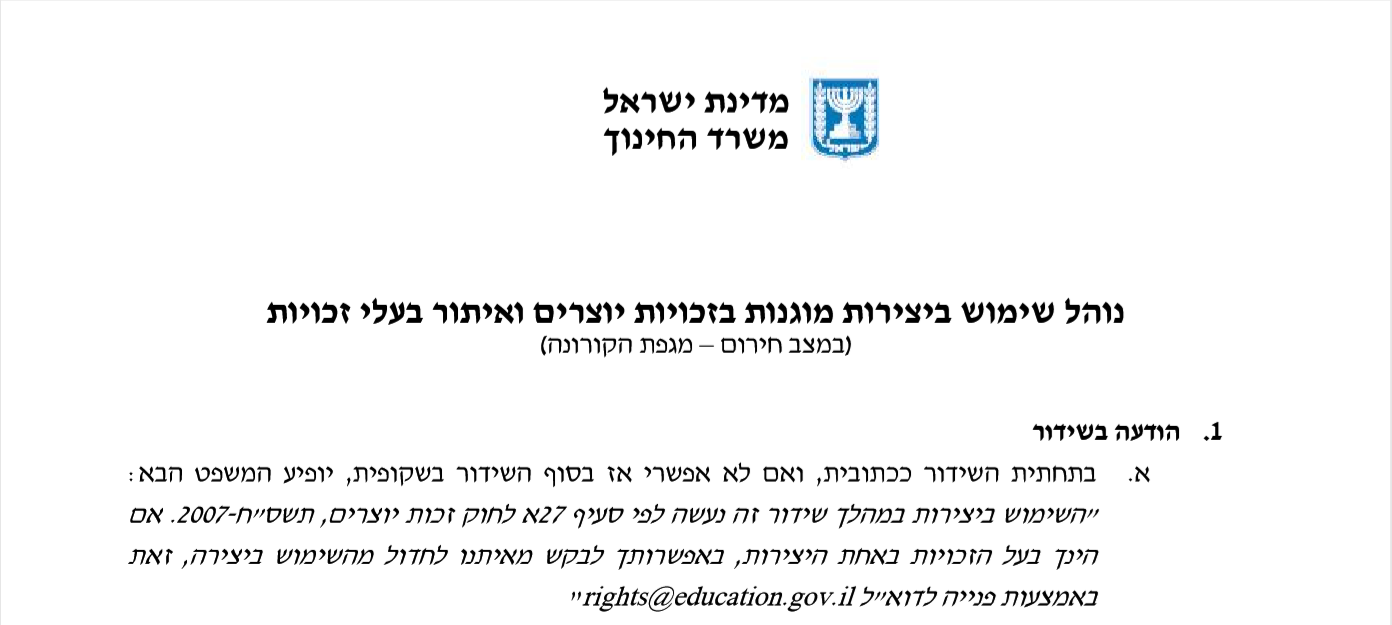 שימוש ביצירות מוגנות בזכויות יוצרים ואיתור בעלי זכויות
השימוש ביצירות במהלך שידור זה נעשה לפי סעיף 27א לחוק זכות יוצרים, תשס"ח-2007. אם הינך בעל הזכויות באחת היצירות, באפשרותך לבקש מאיתנו לחדול מהשימוש ביצירה, זאת באמצעות פנייה לדוא"ל rights@education.gov.il